Классный час
«Познай 
                Себя
                            Сам»
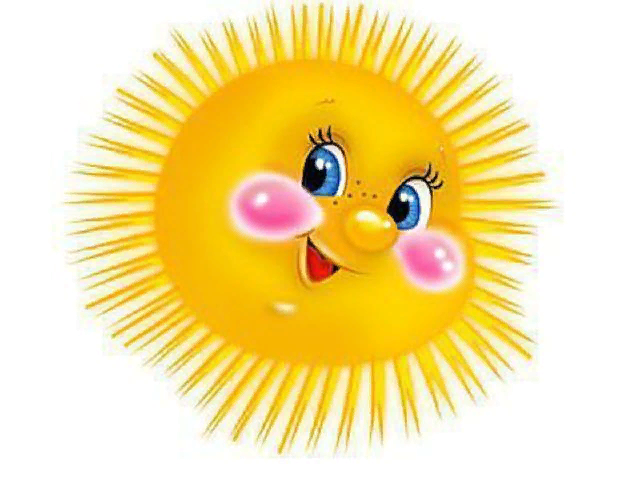 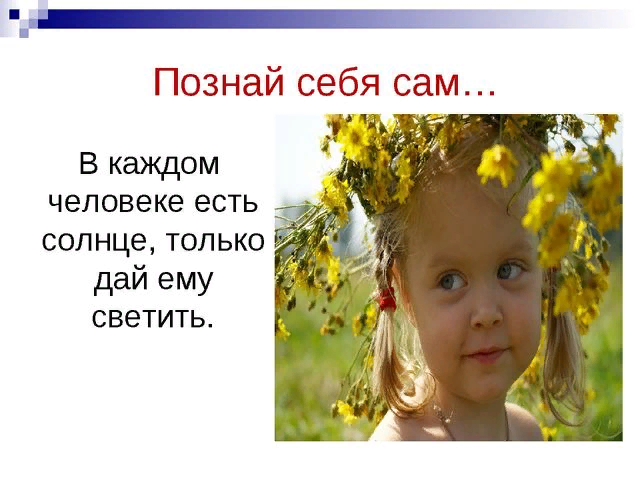 Это мы , это Я
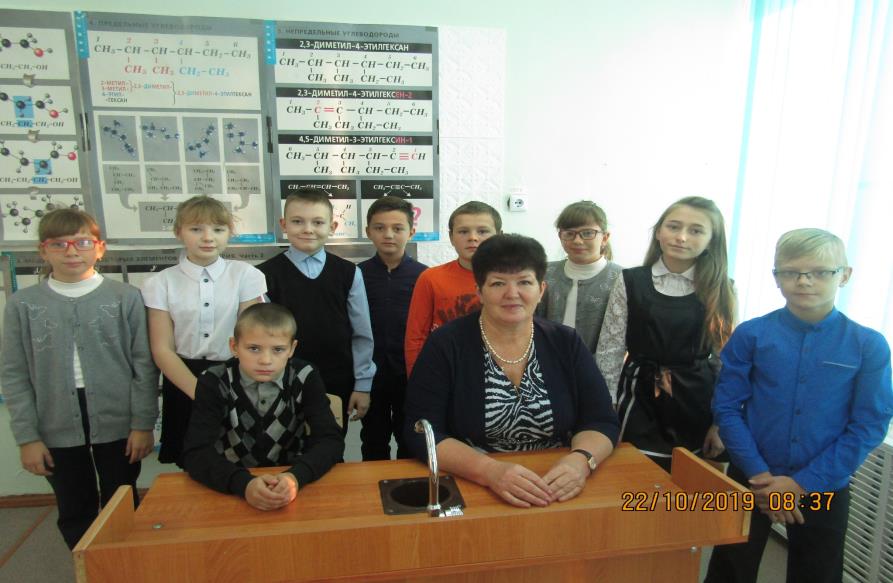 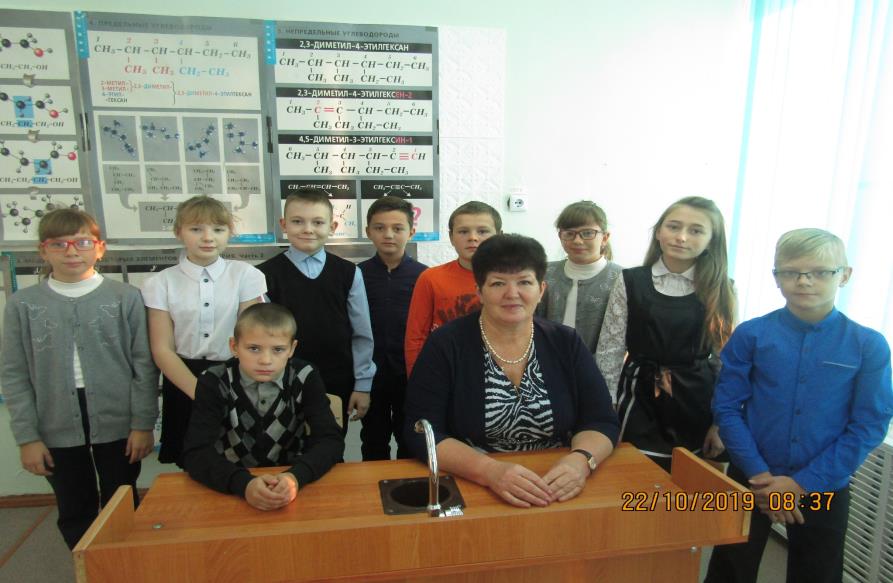 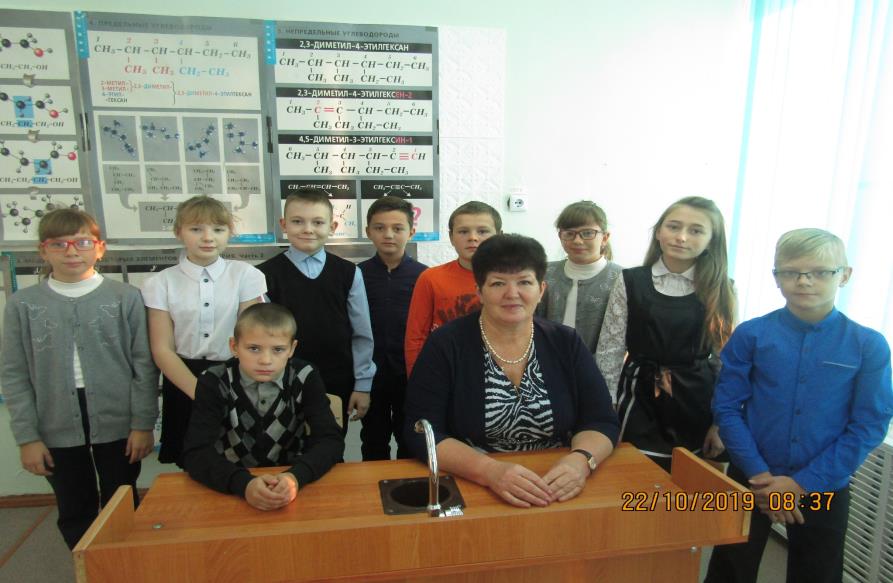 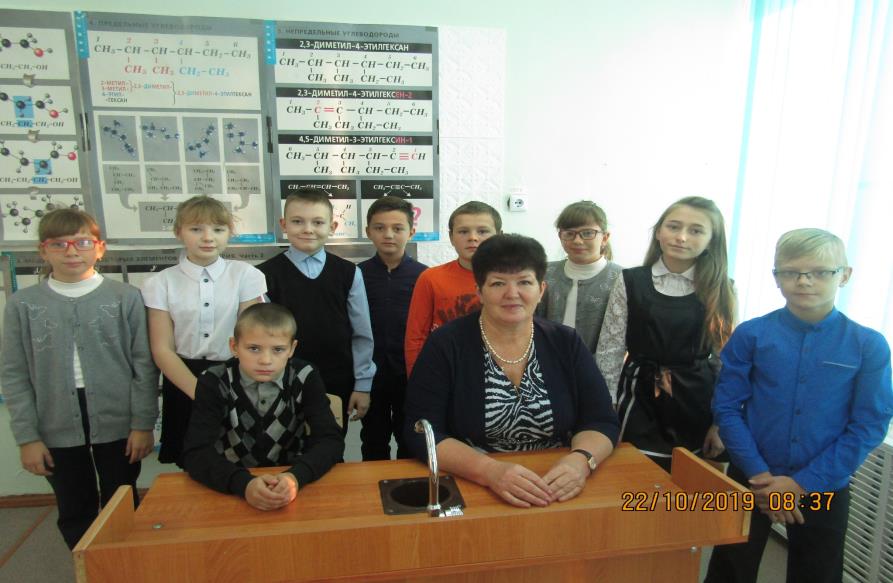 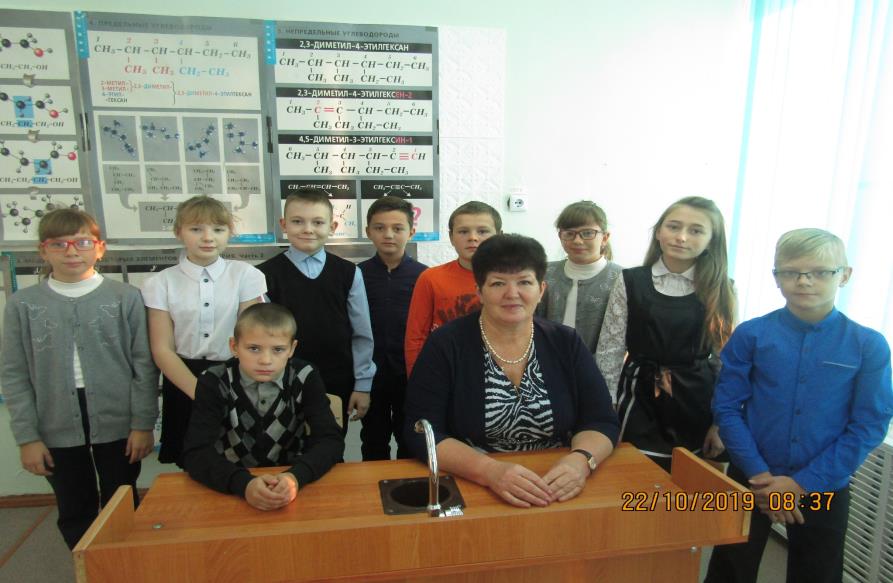 Новорожденный
Тест «Самооценка»
Рефлексия
Была ли интересна тема познания себя?
Что вы узнали о различных вариантах самооценки?
Как может верная самооценка помочь человеку в жизни?
Что нового узнали вы о себе?
Думаете ли вы продолжать над собой?